CMP244: Extension of the TNUoS tariff notice period – National Grid actions
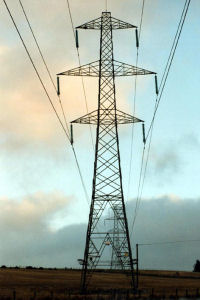 7th July 2015
Action 3: 1 month notice period in transmission licence
Where does 1 month notice period come from within the Transmission licence?
Potentially Standard transmission licence condition C4.5
	‘Where [the licensee] has decided to implement any proposals to change use of system charges (other than in relation to  charges to be made in respect of the balancing services activity), shall give the Authority notice of its decision and the date on which proposals will be implemented which shall not, without the consent of the Authority, be less than a month after the date on which the notice required by this sub-paragraph was given.
2
[Speaker Notes: Follows paragraph about 150 days notice of any proposals to change UoS charges]
Action 7: OFTO arrangements around ‘unanticipated events’
Standard conditions E12. J3 and J4 of an OFTO’s licence define terms that can lead to an annual adjustment of the OFTO revenue stream.
Number of individual terms, that can be broadly grouped as:
Market revenue rate adjustment (main impact in first 1-2 years)
RPI adjustment
Availability incentive
Correction factor
Pass through items – to permit the OFTO to recover certain costs they are unable to control e.g. annual network rates. This includes a tender fee reconciliation in yr 1 or 2 of the OFTO’s licence, other rates plus a terms for ‘an income adjusting event revenue adjustment’. 
An income adjusting event is defined as force majeure, an amendment to the STC not allowed for when OFTO revenue was set, or any other event deemed to be an income adjusting event by the Authority where costs have increased / decreased by a threshold amount.
3
[Speaker Notes: Starting to touch on broader topic of impact of OFTO revenue changes]
Action 7: OFTO arrangements around ‘unanticipated events’ - continued
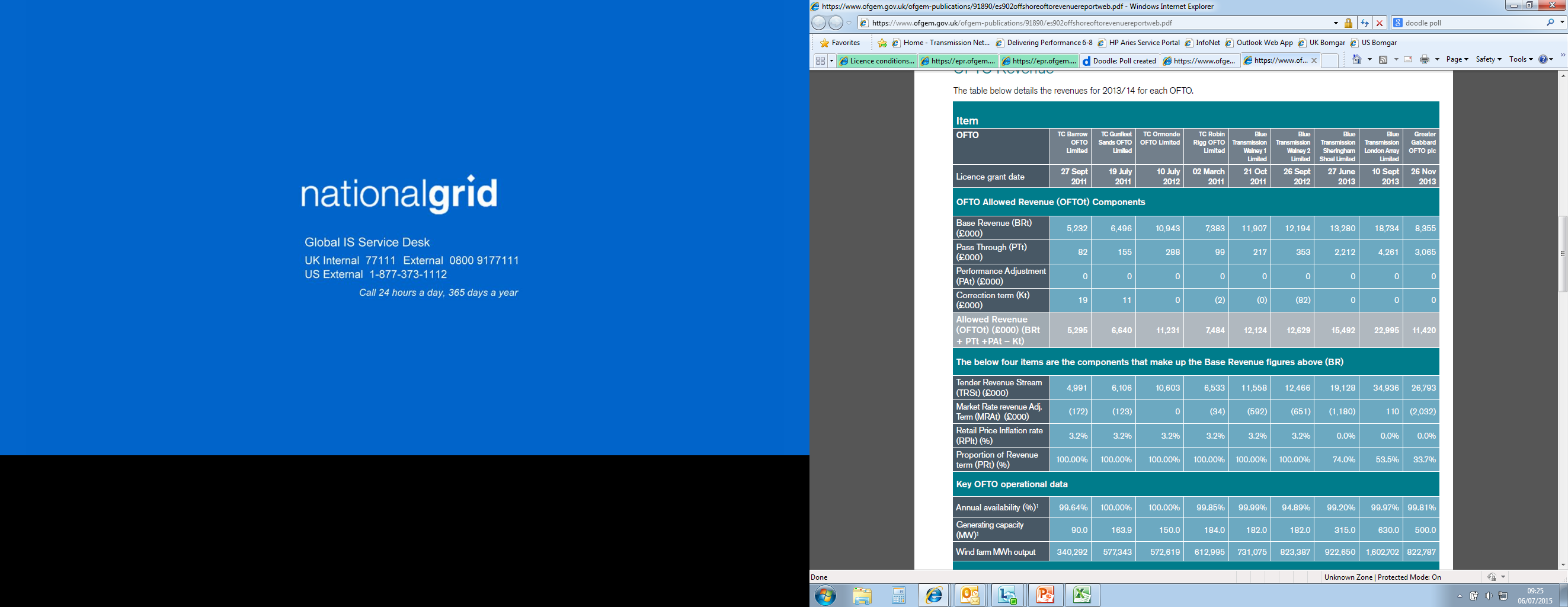 4
[Speaker Notes: The Dec 14 OFTO report produced by Ofgem shows that for 13/14 the pass through term for some OFTOs was quite significant. This doesn’t mean that this is the amount that revenue could change by, but rather shows that a large proportion of the revenue stream is subject to change (presumably by difference btwn actual and forecast).  Last time I spoke to Anthony Mungall did not think anyone had used the income adjusting event term.
Report also noted that to date the main reason for under or over recovery of revenues by OFTOs was due to changes in network bsnss rates.

Presumably then, the question here is how soon can OFTOs expect to be paid any changes in revenue stream if these take place after tariffs have been set. This might need to be different for different sizes of change??
[Is there any possibility of future OFTO regime changing?]]
Action 9 – accuracy of OBR exchange rate forecast
Currently CUSC specifies use of the year ahead OBR Spring Euro exchange rate forecast i.e. Mar 2014 forecast for 15/16 tariffs. 




Further work needed to determine impact on EU 838/2010 (action 8)
5
Action 11 - Inaccuracy of tariffs 15m ahead
Initial analysis undertaken that does not include impact of location
Looked at forecasts of transmission owner revenue, generation and HH / NHH demand 14 months ahead as per the initial view reports, to understand error margin 14 months ahead on each of these.
At a broad level, can understand tariffs as taking the forecast of revenue as the numerator, and charging this across the charging base (generation and demand) – the denominator. Revenue collection is of course split across the charging base via the G:D split, and across different components of demand (HH and NHH).
6
TO revenue forecasting 14 months ahead
7
[Speaker Notes: Over forecasting MAR will mean that tariffs are too high, and too much revenue is recovered for the TOs (all other things being equal)
Red is price control year]
Generation forecasting 14m ahead
8
[Speaker Notes: Can see have generally over forecast generation. As generation forms part of the denominator, over forecasting generation means that the denominator is too big, tariffs are too low and too little TO revenue is recovered (all things being equal)]
Demand forecasting 14m ahead
9
[Speaker Notes: Again as you will all be aware we have generally over forecast demand. As demand forms part of the denominator, over forecasting demand means that the denominator is too big, tariffs are too low and too little TO revenue is recovered (all things being equal)]
Impact on TO revenue recovery and tariffs
Looked at last 5 years looking at forecasts of revenue, generation and demand (applying the relevant proportions of revenue recovered from generation, NHH demand and HH demand respectively) to understand how these forecasting errors would affect TO revenue recovery and tariffs (at a high level – does not take account of locational factors).
Have run some Monte Carlo analysis to look at a worst case analysis (based on historical perfomance) also.
10
Impact on TO revenue recovery and tariffs
11
[Speaker Notes: I’ve included one example of how tariffs might be affected here, but it is not accurate.
What I have done here is taken an under recovery of £163m and looked at how that revenue would be recovered across the 14/15 charging base. Now under a 15m scenario, you would in fact be recovering that £163m 2 or possibly 3 years in the future – i.e. in 16/17 or 17/18. So you have to look at the charging base in THAT year to get the impact on tariffs.]
Action 15 – Timescale document
In progress
End product will be a ‘fishbone’ type diagram to look at timescale on information and potential error margin associated with this:
12
[Speaker Notes: Here you see an almost completed fishbone diagram looking specifically at revenue and what we know about revenue, with an example for 18/19 tariffs. Did this with the RIIO delivery team. 
The y axis starts at April 16, 2 years before tariffs are live, and is made up of a number of components and the associated error margins for each.
As you can see there are certain points in time where e.g. information is received and hence there is a step change in the potential error margin. 

(May or may not want to talk about k here). Maybe make the point about some elements being circular.]
Other actions in progress
Action 8 – re-examination of the 7 and 14% margins calculated as part of CMP224
Actions 12,13,14 – impact on tariffs of a large change to generation (looking at the impact of a 10% change to generation or closing of the largest generation project in each zone) and impact of infrastructure delay
Action 19 – indicative value can be taken from the 2013 price control where revenue was over forecast by 16.3% 14 months ahead. In 2021 revenue terms this would be approx. £560m.
13